LYŽOVÁNÍBROUŠENÍ LYŽÍ
Předmět: Tělesná výchova
Ročník: 7.ročník
Klíčová slova: Broušení hran, úhlování, podbroušení, úhlování
Jméno autora: Mgr.Ciboch Michal
Škola: ZŠ Dobříš, Komenského nám.35, 263 01



Inovace školy – Dobříš, EUpenizeskolam.cz
Péče o skluznici sjezdových lyží
O sjezdové lyže je nutné se starat, aby zůstaly zachovány jejich původní jízdní vlastnosti:
       rychlost, pružnost, rychlost brzdění, 
     delší životnost, bezpečnost, vzhled
Čištění skluznice
     Póry skluznice naplněné parafínem sbírají na sjezdovce během lyžování mnoho nečistot. Proto je nutné po jízdě skluznici vyčistit. Nejprve stáhneme lyže plastovou škrabkou a potom vykartáčuje speciálním bronzovým kartáčem, pro základní péči postačí i levnější nylonový. Pro zachování struktury a správných skluzových vlastností postupujte vždy od špičky k patce lyží!

Broušení hran
      Nerovnosti v terénu, nečistoty na sjezdovce, kamínky, nevhodné přenášení lyží i prosté opotřebení jsou jen některé důvody, proč bychom po každé jízdě měli prohlédnout hrany lyží a případně nerovnosti včas zabrousit. Větší poškození můžete brousit pilníkem, menší nerovnosti, kde už je potřeba větší přesnost broušení, úhlovými nástroji rovnoměrnými tahy od špičky k patce. Případně můžete i tyto práce svěřit odbornému servisu.

Voskování
     Naparafínované lyže nejen lépe pojedou, ale skluznice bude i lépe chráněná před vnějšími vlivy. Stejně jako ostatní, i zažehlování sjezdových vosků můžete provádět doma, nejlépe za pokojové teploty, s žehličkou nastavenou na 110°C. Tento údaj je však pouze orientační, aby nedošlo k přehřátí skluznice a změně jízdních vlastností. Přesnou teplotu pro zpracování vosku najdete vždy přímo v návodu od výrobce parafínu. Vosk je nezbytně nutné zažehlovat rovnoměrně! Při chladnutí skluznice se póry budou opět uzavírat a vytlačí tak přebytečný vosk na povrch. Ten je pak potřeba důkladně odstranit plastovou škrabkou, jinak se na něj budou nabalovat další nečistoty ze sjezdovky. Na závěr lyže vykartáčujeme a vyleštíme speciální lešticí textilií.
BROUŠENÍ HRAN
úhly a úhlování na hranách skluznice
Broušení z boku lyže – 90°, 89°, 88°, 87°…závodní až 85°
Broušení v rovině skluznice – 0,5° až 1° (podbroušení)
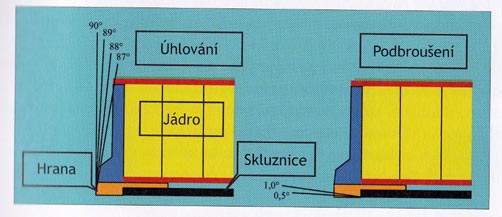 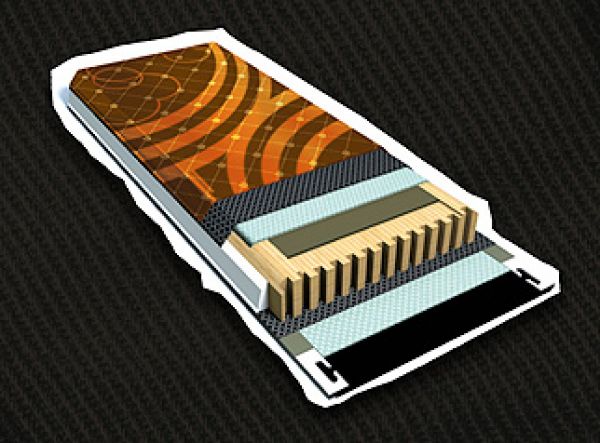 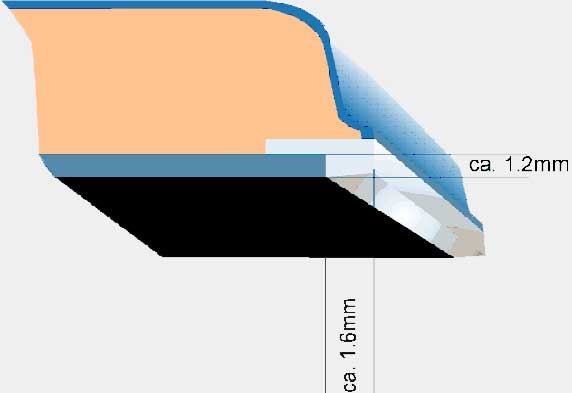 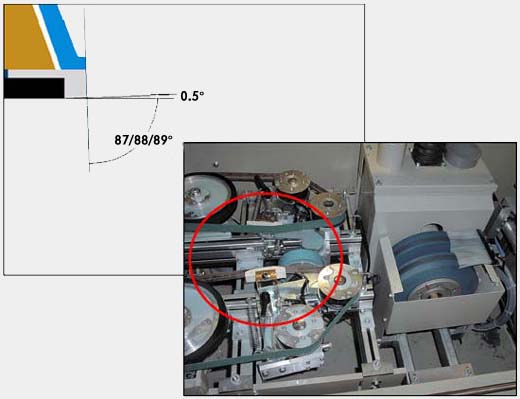 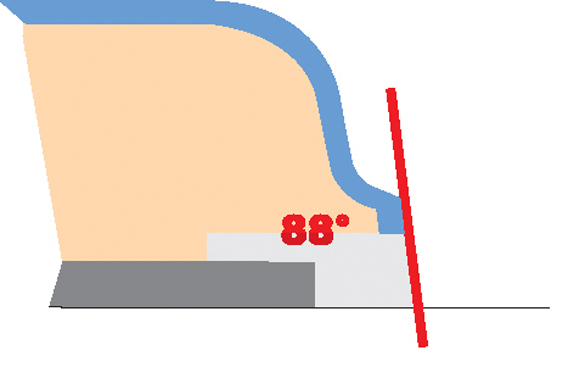 ruční
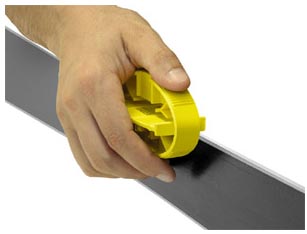 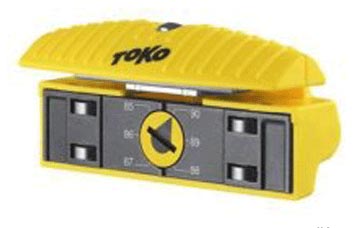 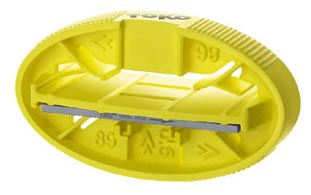 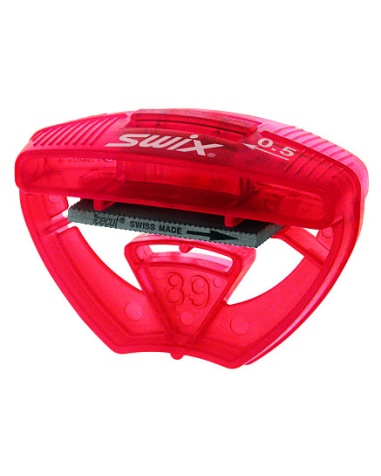 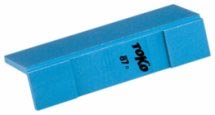 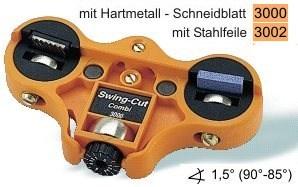 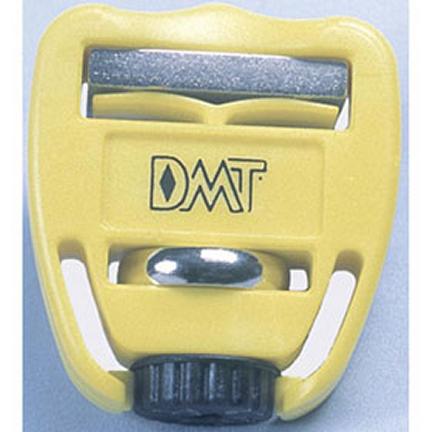 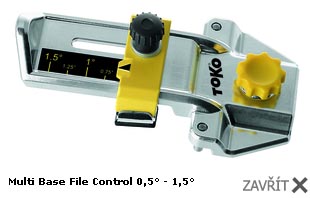 strojní
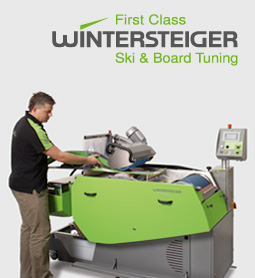 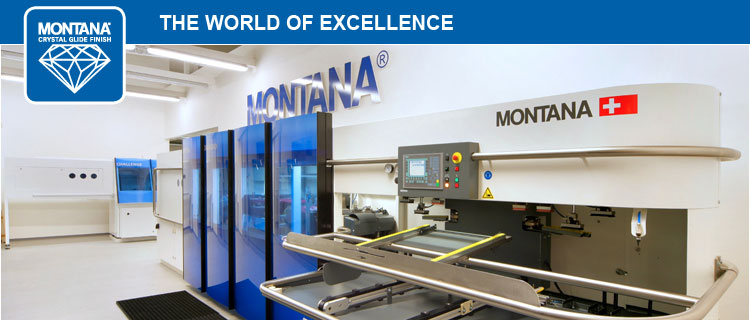 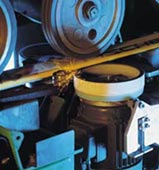 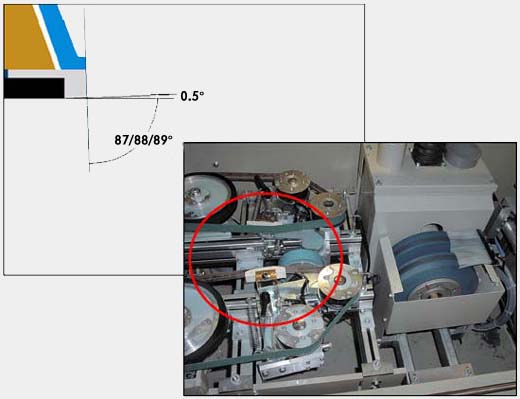 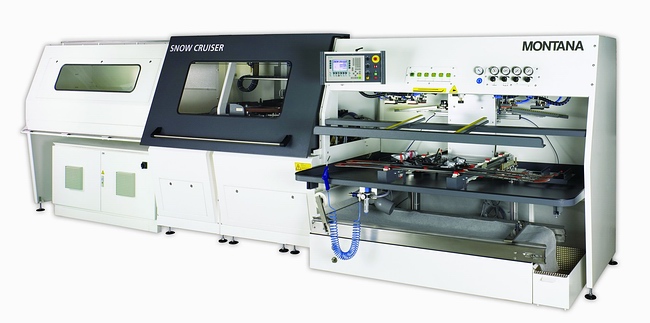 STRUKTURA SKLUZNICE
jednotlivé struktury se dělí na hrubé, střední a jemné
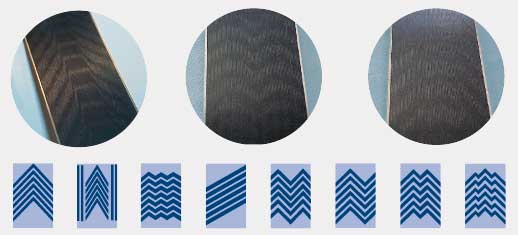 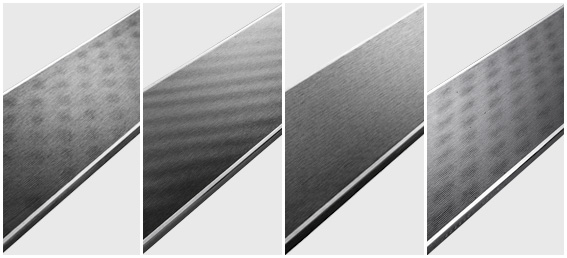 Konec
Použité zdroje:
www.google.cz